Cabotage Policy
Presentation 
5th March 2012
Planning Commission
STRATEGICALLY LOCATED ON THE  EAST WEST SEA TRADE ROUTES
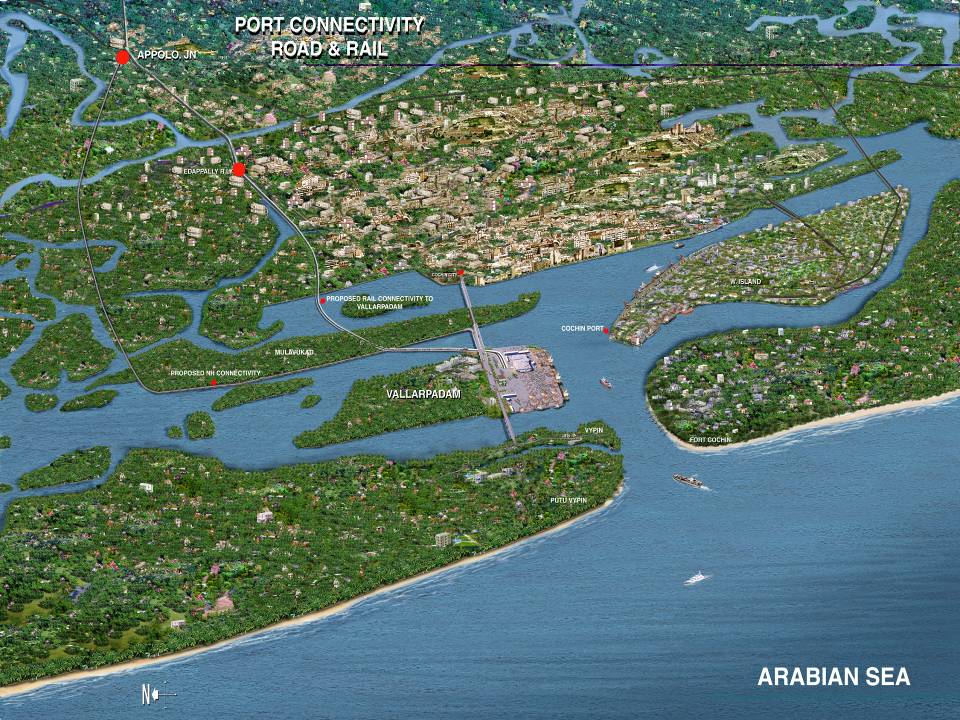 ICTT CONNECTIVITIES
NH 47
Rail connectivity
NH 17
NH connectivity
ICTT VALLARPADAM
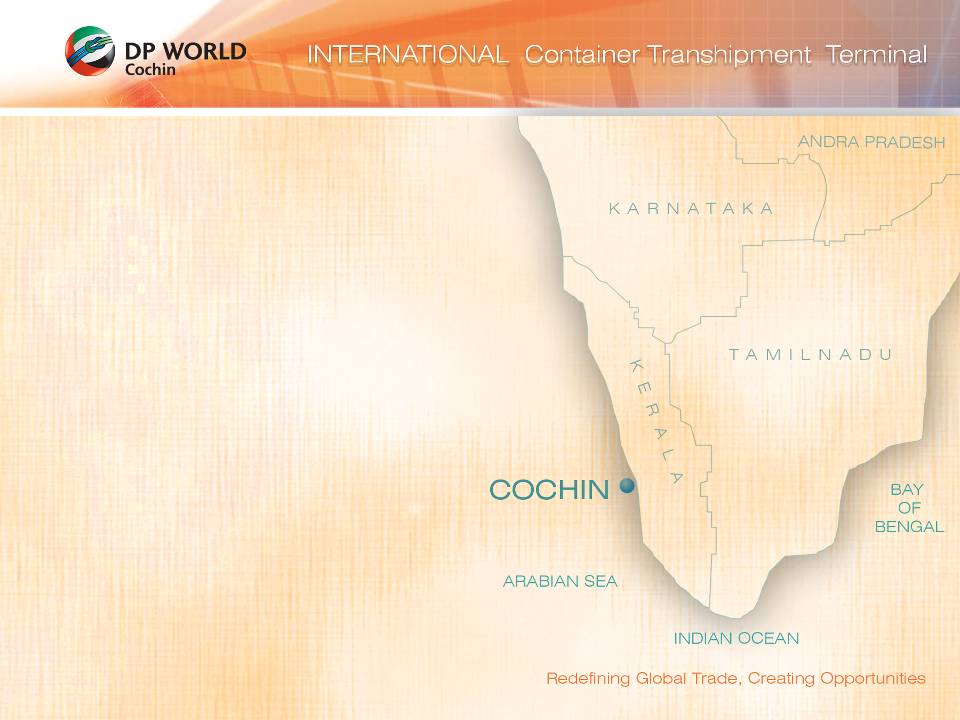 Hinterland -  From DP World Cochin
Bangalore
Salem
Erode
Namakkal
Tirupur
Coimbatore
Karur
Pollachi
Udumalaipettai
Aroor
Alleppey
Kollam
Existing Status of Coastal Shipping
5
Existing Status of Coastal Shipping
Overseas cargo has grown at 12%p.a., and coastal cargo at 3.3%p.a. during 2001 to 2010. 
Share of coastal cargo has fallen in total cargo traffic from 31% in 2000-01 to18% in 2009-10 .
Share of EXIM cargo carried by Indian ships has fallen from 13.8% in 2003-04 to 8.4% in 2008-09 despite Indian policy objectives of increasing it.
6
Coastal Cargo Pattern
Coastal cargo pattern being handled at the Indian ports is undergoing a change. 
share of bulk cargo (liquid, dry and break) commodities such as POL, Coal, Iron and Cement has come down from 94% in 2005-06 to 87% in 2009-10. 
Share of “Others” has seen an increase from 6% to 13%.
7
Cabotage
Cabotage policy is important 
Is practiced by USA, China, Indonesia, Greece 
But stacking the cards against domestic shipping, and hoping that cabotage alone will turn the tide in its favour, has not worked: it has not increased Indian share in tonnage or cargo carried. 
If past record is a guide for future policy formulation, then the policy of pushing cabotage alone to increase the role of coastal shipping seems to have been grossly overrated: 
Despite consistently practising cabotage, the Indian-flagged share in tonnage and in cargo has not risen noticeably despite increases in absolute figures.
8
Cabotage in Containerised Cargo
World fleet has reached 15 million TEUs in March 2011, but there are only 16 Indian-flagged vessels with a combined capacity of 22,000 TEUs
Levels of containerization in India are low compared to the international levels.
8% for coastal trade and 18% in the EXIM trade 
Almost all of Indian container cargo for transshipment is getting diverted to Colombo, Singapore and Jebel Ali since the feedering of the cargo is covered by the current cabotage policy
So “a nuanced approach towards transshipment cargo would require opening it up foreign flag so as to boost containerization and the requisite infrastructure and practices”.
9
Limited Feedering Capacity in India
Mainline vessels  4,000 – 6,500 TEUs 
Insufficient feedering at Cochin, as India has a total capacity of 12,156 TEUs 
Even all of this is not available at Cochin
Leads to long detention of boxes at Cochin
Feedering by train means only 90 boxes at a time
Whereas Colombo has no such limitation
10
Position of Transhipment in ICTT
At present, transshipped cargo is only 6% of throughput, but massive detention.
In full flow, transshipment would be 80%
No of Transhipment Boxes on 27-9-11 is Nil
11
CMA CGM Pulls Out from ICTT
Insufficient  feedering at ICTT  caused CMA CGM to pull out
12
Cabotage is Crucial to ICTT
13
Cabotage Law
Transhipment containers from foreign ports for ports in India cannot be treated as coasting cargo under cabotage law. 
Transshipped Containers undergo customs examination only at the Indian port of origin /destination.
A container from Hamburg for Kandla may be transshipped at Vallarpadam or at Colombo at option of shipping line
Entire journey of the container from Hamburg to Kandla is one international movement, as the customs examination of the container will take place only at the destination, ie Kandla. 
Moreover, ICTT is located within a Special Economic Zone (SEZ), a deemed foreign territory.
14